Physical and Chemical Changes
Sodium Hydroxide dissolves into water
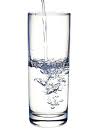 Hydrochloric acid reacts with potassium chloride to produce a salt, water and heat
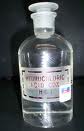 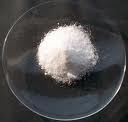 A pellet if sodium is sliced in two.
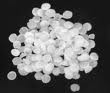 Water is heated and change into steam
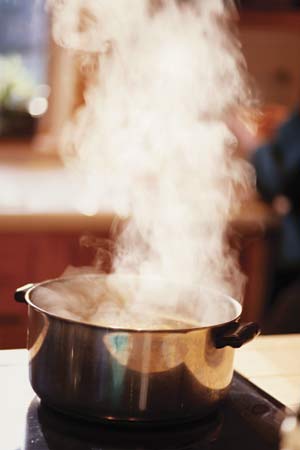 Potassium chlorate decomposes to potassium chloride and oxygen gas.
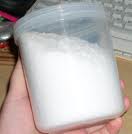 Iron rusts
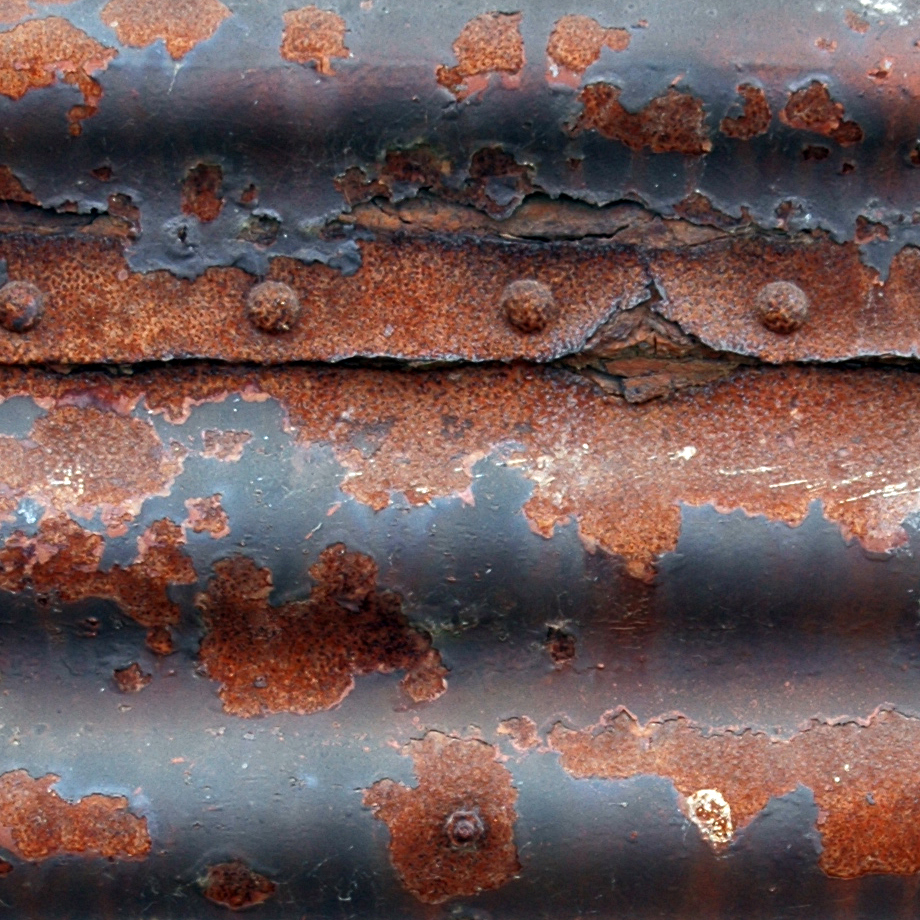 When placing in H2O, a sodium pellet catches on fire as hydrogen gas is liberated and sodium hydroxide is formed.
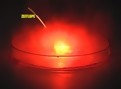 Evaporation
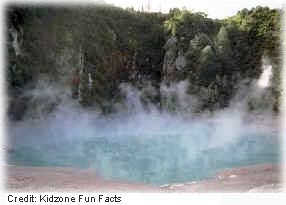 Ice melting
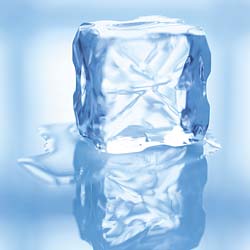 Milk sours
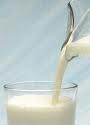 Sugar dissolves in water.
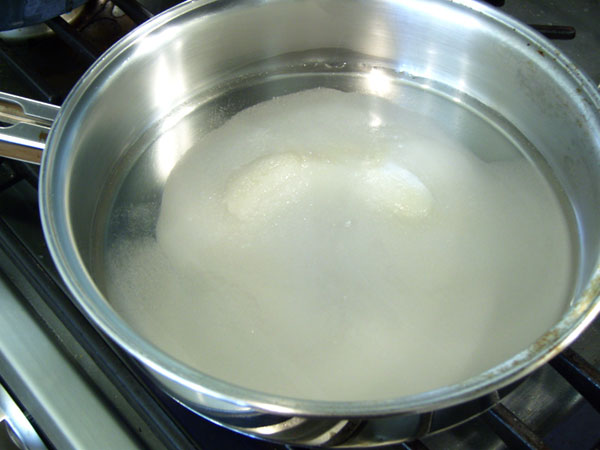 Wood rotting
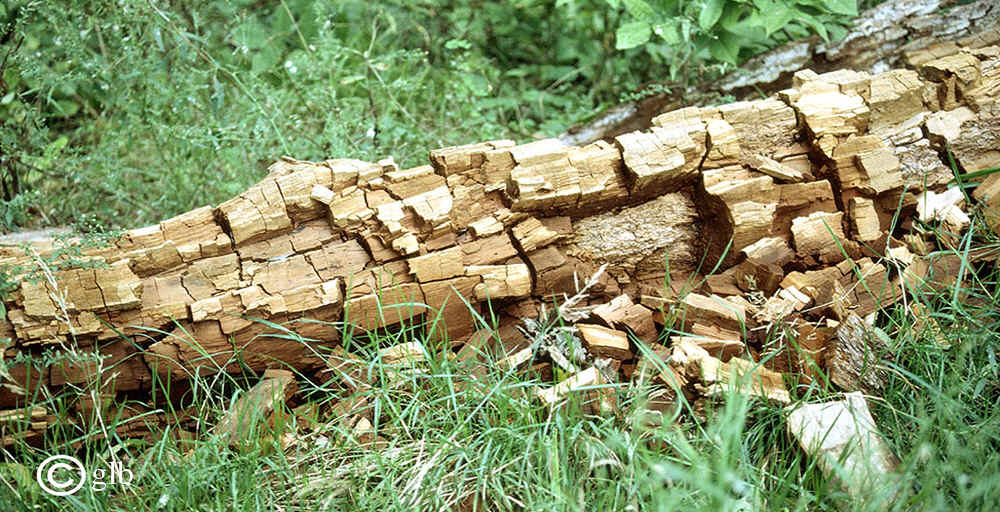 Pancakes cooking on a griddle
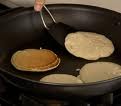 Grass growing in a lawn
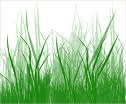 A tire in inflated with air
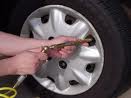 Food digests in the stomach
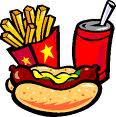 Water is absorbed by a paper towel.
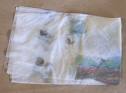